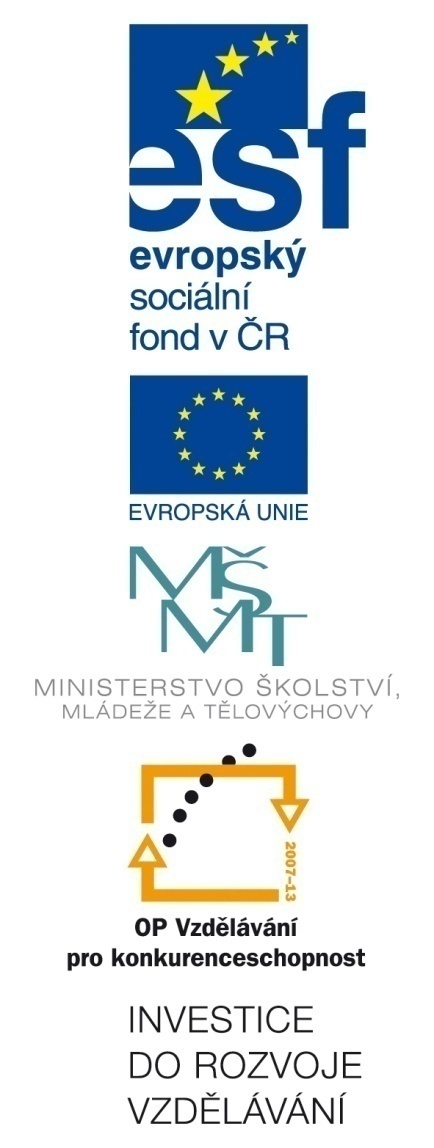 Pedagog a tablety ve výucereg. č. CZ.1.07/1.3.00/51.0006Mgr. Jan Kubrický, PhD.Mgr. Kristýna Kubrická
Počítačové viry a Bezpečnostní software
Počítačové viry
Dříve než se budeme zabývat problematikou bezpečnostního SW, zopakujeme si dělení a zejména charakteristiku počítačových virů, které spadají do širší kategorie MALWARE.

Počítačové viry lze dělit zejména podle způsobu šíření:
Bootvir 
Souborový vir 
přepisující vir 
link vir 
doprovodný vir 
Multipartitní vir 
Makrovir
Charakteristika skupin virů
Boot vir 
napadá pouze systémové oblasti - boot sektor a tabulku oblastí
přepsáním dat si zde zajistí přednostní spouštění při zapnutí PC 
Souborový vir 
napadá pouze soubory. 
Souborový vir přepisující 
kód napadeného programu přepisuje vir vlastním kódem 
napadené programy jsou zničené (=nefunkční) 
velké šíření těchto virů je málo pravděpodobné 
Souborový link vir 
připojí se k napadenému programu a přitom zachová jeho funkčnost a získává možnost nepozorovaného šíření 
při spuštění napadeného programu se nejprve spustí kód viru a vykoná svou činnost a o zlomky sekund se později se spustí původní program 
u napadeného souboru se zvětší jeho velikost, což by měl odhalit test integrity 
Souborový doprovodný vir 
program je většinou soubor s příponou EXE 
kód viru se zapíše do souboru se stejným názvem ale s příponou COM 
operační systém spustí nejprve program s příponou COM (vir), který vykoná činnost a ihned spustí původní program 
test integrity tyto viry neodhalí
Charakteristika skupin virů
Multipartitní vir 
spojuje vlastnosti boot a souborových virů 
napadá jak systémové oblasti, tak soubory 
jedná se o složitější a propracovanější program než předcházející typy virů
 
Makrovir 
napadá soubory obsahující makra (makro - program napsaný v programovacím jazyku např. Visual Basic for Aplications) 
nejčastěji se jedná o soubory DOC, XLS, MDB a PPT (4)
Rozdělení virů podle dalších vlastností
Rezidentní (paměťový) vir 
po svém spuštění zůstává v paměti až do vypnutí PC a tím získává možnost napadat soubory, které se načítají do RAM paměti. 
Stealth vir - "neviditelný" vir 
je naprogramován tak, aby jej běžný antivirový program v RAM paměti nerozpoznal 
antivir musí mít v sobě naprogramovány antistealth techniky. 
Polymorfní vir 
snaží se vyřadit scanner tím, že se do každého napadeného souboru zapíše v trochu pozměněném tvaru (jako pro antivir neznámý). V napadených souborech se potom nevyskytují sekvence stejných kódů a tím klasické vyhledávání podle přesného popisu jedné sekvence selhává. 
Fast infektor - rychlý infektor 
vir, který ihned napadne každý napadnutelný soubor, se kterým přijde do styku. Jeho rychlost šíření je obrovská, ale tím zároveň na sebe rychle upozorní, takže bývá brzo odhalen a zneškodněn. 
Slow infektor - pomalý infektor 
snaží se šířit pomalu a nepozorovaně, nenapadá bezhlavě každý napadnutelný soubor. V tom je právě jeho největší nebezpečnost, protože bývá odhalen po delší době.
Červi
Jako červa označujeme škodlivý SW, který pro uschování svého kódu nepoužívá cizí soubor. Existuje více druhů červů. Neinfikují soubory, ale šíří se prostřednictvím počítačové sítě (většinou jako příloha e-mailu). Techniky možného šíření jsou zpravidla dvě:
Dvojitá přípona (např. .PCX.EXE - Windows zpravidla zobrazí pouze první, takže uživatel si myslí, že se jedná o obrázek (.PCX), ne spustitelný soubor (.EXE))
HTML scripty, které zajišťují automatické spuštění přílohy.
 
Pracují na nižší síťové úrovni než klasické viry. Nešíří se ve formě infikovaných souborů, ale síťových paketů. Tyto pakety jsou směrovány od již úspěšně infikovaného systému na další systémy dostupné v síti Internet. Červy nelze 100% detekovat klasickou formou antivirového softwaru. Vedlejším produktem může být kompletní zahlcení sítě, podnikové LAN nevyjímaje. Pojem „červ“ je často spojován s typem infiltrace šířící se internetovou poštou. Potom tedy pojmy „červ“ a „virus“ mohou splývat do jednoho. 
 
Červi dnes:
Instalují virus backdoor pro vzdálený přístup do systému,
Instalují emailový stroj pro předávání spamu,
Diskreditují webové stránky,
Vedou proti svým cílům útoky distribuovaného odepření služeb,
Krádeže osobních informací , např. čísel kreditních karet atp.
Zanáší internetové pásmo neužitečným provozem.
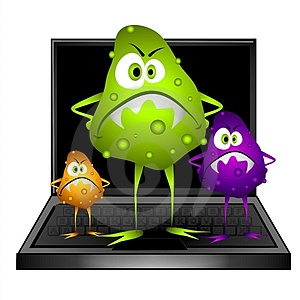 Trojské koně
Trojský kůň nejčastěji vstupuje pod spustitelným souborem typu EXE, který neobsahuje nic jiného (užitečného), než „tělo“ trojského koně. Odtud společně se skutečností, že trojan není připojen k žádnému hostiteli plyne, že jedinou formou dezinfekce je smazání dotyčného souboru. Starší definice říkají, že trojan je program zprvu vypadající jako užitečný, ve skutečnosti však škodlivý. V současnosti se můžeme nejčastěji setkat s touto formou trojanů (nikoliv však s takovou četností jako v případě virů): 
 
Password-stealig Trojan (keylogger) – skupina trojanů, která obvykle sleduje jednotlivé stisky kláves a tyto ukládá a následně odesílá na určené e-mailové adresy, a tak autoři mohou získat i velmi důležitá hesla. Tento typ infiltrace lze klasifikovat i jako spyware. 
Destruktivní Trojan – klasická forma, pod kterou je pojem Trojský kůň obecně chápán. Pokud je tento trojský kůň spuštěn, tak likviduje soubory uložené na disku, nebo ho rovnou kompletně smaže. 
Dropper – „vypouštěč“. Nese v sobě jiný škodlivý kód (např. virus), který je vypuštěn po aktivaci trojanu do systému.
Backdoor – jde o aplikace typu klient-server. Vystupují anonymně, a proto uživatel není schopný jejich přítomnost běžným způsobem vypozorovat a to je důvod, proč jsou antiviry preventivně detekovány jako možný druh infiltrace (mluvíme zde o neautorizovaném vstupu). Tato aplikace tedy slouží pro vzdálené ovládání počítače a sama o sobě nemusí být škodlivá.
Downloader – obvykle jde jen o součást řetězce, který se v řadě případů proplétá s infiltrací typu spyware, adware atd. Downloader je obvykle spustitelným EXE souborem, který je prostřednictvím ActiveX během surfování na Internetu uložen do počítače a následně spuštěn. Downloader se potom postará o stažení a spuštění dalších konkrétních souborů z Internetu.
Proxy Trojan – některé trojské koně se postarají o to, že infikovaný počítač může být zneužit k odeslání spamu – nevyžádané pošty. Právě o tuto činnost se stará tento typ infiltrace. Při využití proxy je téměř nulová šance, že bude vypátrán.
Speciální případy infiltrace
Spyware – program, který využívá Internet k odesílání dat z počítače bez vědomí majitele. Na rozdíl od Backdooru jsou odcizena jen „statistická“ data jako třeba přehled navštívených stránek či nainstalovaných programů. 
 
Adware – produkt, který znepříjemňuje práci s PC reklamou. Typickým příznakem jsou „vyskakující“ pop-up okna s reklamou během surfování, společně s „vnucováním“ dalších oken. Adware může být také součástí některých programů.
 
Hijackery – přesměrovávají internetový prohlížeč na určité www stránky. Hijackery pracují vesměs ve dvou variantách:
Pouze přepíší domovskou stránku prohlížeče. Jednoduché řešení v opravě nastavení prohlížeče.
Nastavení prohlížeče je soustavně měněno aplikací instalovanou v OS. Ta si nastavení hlídá a výsledkem je to, že uživatel se dostává pouze na stránky definované hijackerem. Vyžaduje vyhledání a odstranění hijackera z počítače.
Bezpečnostní software
Vzhledem ke skutečnosti, že si jistě všichni uvědomujeme závažnost této problematiky, v kontextu práce ve škole nevyjímaje, přeskočíme základní definice a budeme se věnovat tomu podstatnému.

Bezpečnostní software můžeme rozdělit na několik oblastí podle typu ochrany. Nejde v zásadě jen o antivirový program či Firewall, ale o širší škálu oblastí, které mají své nezastupitelné místo:

AutentizaceBezpečný přístup do systému, či aplikací přidává ochranu před zneužitím počítače. 
ZálohováníProces, který by měl být automatizovaný, zálohovací plán. (1)
Bezpečnostní software
Správa a ochrana heselNástroj pro jednoduchou správu hesel (uživatelských přístupů) a jejich zabezpečení pomocí šifrování. 
Šifrování dat a DLPNástroje pro transparentní on-line šifrování elektronických dat. DLP (Data Loss Prevention) – prevence úniku (zcizení) dat. 
Šifrovaná komunikaceŠifrovat komunikaci lze více způsoby a mezi ty nejběžnější patří šifrované bezdrátové spojení k internetu, e-maily nebo také telefonování. 
Přístup k zařízenímSoftware pro řízení přístupu zařízení k počítači (například přes USB porty). 
Rodičovská kontrolaOmezení přístupu k potenciálně nebezpečným internetovým stránkám. Vymezení doby pro použití počítače. (1)
Antivirová ochrana sítí
V rámci počítačových sítí např. školních sítí nelze uvažovat pouze antivirový program samotný, ale například i správně formulovanou bezpečnostní politiku, prováděcí směrnice a zodpovědného a zkušeného administrátora s náležitě (a prokazatelně) poučenými uživateli. 

Z pohledu ochrany sítí můžeme AV software rozdělit na:
antivirovou ochranu stanic,
antivirovou ochranu groupware a souborových serverů,
antivirovou ochranu na vstupních branách do Internetu. (2)
Nabídka
Některé AV společnosti nabízejí všechna výše uvedená řešení v jednom „balíku“, například pod názvem „corporate“ či „business“. 
Síťové verze AV systémů jsou obvykle licencovány dle množství stanic v síti. V některých případech pak podle počtu serverů, domén či množství poštovních schránek. 
Cena takových produktů není nejnižší a proto jsou v některých případech nakupovány postupně. V tomto případě je vhodné, aby byl nakupován v pořadí od nejnižších vrstev (stanice) až po specifické servery (poštovní server, souborový server apod.). (2)

Možnosti:
AVG pro školy – více http://www.avg.com/cz-cs/edu-charity-government-security
Antivirový program
Antivirový program sleduje všechny nejpodstatnější vstupní/výstupní místa, kterými by viry mohly do počítačového systému proniknout. 

Antivirový program vyhledává a kontroluje data na základě existence virové databáze. V případě, že toto skenování probíhá na základě pokynu uživatele, hovoříme o tzv. on-demand skeneru.

Antivirové programy kontrolují data na pozadí (on-access skener). Tuto činnost většinou nezaregistrujeme, pokud je antivirový skener dostatečně rychlý a samozřejmě pokud soubory neobsahují virus. Antiviry nabízejí také funkci skenování souborů na vyžádání uživatele s nastavitelnou úrovní analýzy souborů. (1)
Pokročilé činnosti antivirových programů
Heuristická analýza - antivirový program se nespoléhá jen na databázi známých virů, ale analyzuje kód souboru a jeho význam. Hledá v něm postupy, které jsou typické pro viry a které se v normálních programech nevyskytují. Výhodou této metody je možnost nalezení virů, které ještě nebyly analyzovány a zaneseny do databáze virů. Nevýhodou je možnost omylu a nalezení viru v souboru, který není virem napaden.
 
Kontrola integrity - antivirový program sleduje změny v systému souborů. Využívá toho, že uložením viru do některého souboru dojde ke změně souboru, kterou je možné detekovat. Pokud dojde ke změně textového souboru, pravděpodobně se nejedná o následek činnosti viru, ale pokud dojde ke změně v některém programu nebo systémovém souboru, je možné, že příčinou je napadení virem.
 
Rezidentní sledování – v systému je neustále spuštěn proces, který kontroluje prováděné operace (on-access skener). Mohou být sledovány podezřelé operace se soubory a systémovými oblastmi disku. Například při pokusu o zápis do boot sektoru je operace přerušena a uživatel dotázán, zda zápis povolí. Dále jsou při rezidentním sledování obvykle kontrolovány spouštěné programy na přítomnost viru. Když chce uživatel spustit některý program, antivirový program nejprve zkontroluje, zda neobsahuje virus.
K možnostem akcí uživatele
Zpravidla nám antivirový program nabídne několik možností, jimiž na nákazu reagujeme:
 
Přesunout/ Přejmenovat – většinou je škodlivý kód vázán na další souvislosti (odkazy v registrech, či ve spouštěcích souborech), bývá umístěn ve spustitelných souborech. Pokud virový soubor přejmenujeme či přesuneme, můžeme zamezit jeho činnosti.
Smazat – smazání napadeného souboru je dobrou variantou, ale pokud se škodlivý kód připojí k systémovému souboru, můžeme jeho smazáním znemožnit činnost systému. Mazat tedy budeme ty soubory, o nichž s jistotou víme, že obsahují pouze virus. Jestliže tomu tak není, použijeme přesun do karantény.
Opravit – je asi „nejčistší“ možností. Škodlivý kód bude ze souboru odstraněn a se souborem bude možné dále pracovat.
Přesun do karantény – každý antivirový program disponuje složkou, do níž se přesunou napadené soubory. Zde jsou izolovány od systému. Výhod tohoto řešení je hned několik:
Zjistíme-li, že zavirovaný soubor je důležitá součást a jeho odstranění není možné, můžeme jej z karantény obnovit.
Zavirované soubory jsou navíc k dispozici pro následnou analýzu viru.
Síťové možnosti antivirových systémů
Centrální správa
Centrální spravování antivirových systémů rozsetých po síti (např. školy) značně usnadní správci práci. Díky centrální správě má dokonalý přehled nad antivirovými systémy na jednotlivých stanicích i serverech. 
Kromě toho, že může monitorovat jejich stav, může je i na dálku obsluhovat a vykonávat tak požadované testy či manuální aktualizaci virové databáze.
Pro centrální správu může obvykle posloužit libovolný počítač v síti, který je vybaven speciálním software antivirového programu. I když to není bezpodmínečně nutné (v závislosti na řešení), někde v síti se nachází antivirový server umožňující komunikaci mezi konzolí správce s jednotlivými kopiemi antivirového systému v síti.
Často jsou pro komunikaci využity standardní protokoly jako TCP/IP či HTTP (HTTPS). (2)
Síťové možnosti antivirových systémů
Zrcadlení aktualizací
Typickou možností síťových antivirových řešení je zrcadlení aktualizací.
Programové aktualizace včetně aktualizace virové báze jsou staženy od výrobce AV systému z Internetu pouze dedikovaným počítačem a následně jsou nabídnuty ostatním stanicím a serverům v lokální síti. Přínosem tohoto řešení je významné snížení zátěže Internetové linky, jelikož ostatní stanice a servery provádějí aktualizaci v rámci lokální sítě.
Řešení bývá realizováno nejčastěji prostřednictvím protokolu HTTP či HTTPS, k vidění jsou řešení na bázi síťově nasdíleného adresáře, odkud si jednotlivé stanice požadované aktualizace stahují. (2)
Firewall
Firewall je zjednodušeně řečeno zařízení nebo software oddělující provoz mezi dvěma sítěmi, přičemž propouští jedním nebo druhým směrem data podle určitých předem definovaných pravidel. 
Brání tak zejména před neoprávněnými průniky do sítě a odesílání dat ze sítě bez vědomí a souhlasu uživatele. 
V prostředí malých sítí je instalace brány firewall nejefektivnějším a nejdůležitějším prvním krokem při ochraně počítače. 
Je důležité, aby firewall a antivirový software byly zapnuty ještě před připojením k Internetu.
Firewally můžeme rozdělit podle funkce do několika skupin:
Funkce firewallu
regulace přístupu vlastních uživatelů (uživatelů chráněné privátní sítě) do veřejného Internetu. 
antivirová ochrana - provozovatel připojené sítě může požadovat, aby firewall chránil tuto síť před nakažením počítačovými viry, což se může týkat jak přicházející elektronické pošty.
optimalizace připojení - některé druhy firewallů mohou napomáhat efektivnějšímu využití přípojky dané sítě k vnějším sítím, typicky k Internetu. Jde o to, že v rámci firewallu může fungovat tzv. cache server, který v sobě uchovává některé objekty často požadované uživateli chráněné privátní sítě (nejčastěji: WWW stránky). 
veřejné zpřístupnění zdrojů - ačkoli se provozovatelé připojených sítí především snaží chránit své zdroje (včetně nejrůznějších informací) před neoprávněným přístupem zvenčí, přesto u některých konkrétních zdrojů (informací) mají zájem na jejich zpřístupnění i pro uživatele z vnějších sítí. V rámci firewallu pak bývá takovéto zveřejnění realizováno - například formou WWW serveru či FTP serveru, který je přístupný jak "zevnitř" (z chráněné sítě), tak i "z vně". 
vzdálený přístup oprávněných uživatelů.
zabezpečená komunikace.
sdílení přístupu k Internetu. (3)
Paketové filtry
Pro činnost firewallů je velmi podstatné, na jaké úrovni - ve smyslu vrstev sedmivrstvého modelu ISO/OSI - pracují. V úvahu připadají zejména dvě varianty: 
fungování firewallů na síťové a transportní vrstvě, 
fungování na úrovní aplikační vrstvy.
Firewall pracující na úrovni síťové a aplikační vrstvy se často označuje jako paketový filtr.
Tyto jsou často implementovány na routerech. 
Vyznačují se vysokou rychlostí, avšak nízkou úrovní zabezpečení, protože kontrolují pouze zdrojovou a cílovou adresu a port. 
Neumožňují logování událostí a nejsou ani schopné upozornit administrátora na podezřelé aktivity
Aplikační brány
Schopnosti paketových filtrů jsou principiálně omezeny tím, co je možné vydedukovat ze síťových IP adres a čísel portů. Takovéto firewally nemají schopnost analyzovat přenášená data tak detailně, aby mohly vyhodnocovat data odpovídající aplikační vrstvě - nerozumí například formátu přenášených zpráv. Podobně je tomu s přenášenými soubory, WWW stránkami apod. Kvůli tomuto handicapu nedokáží paketové firewally z principu rozpoznat některé možné útoky, "rozpoznatelné" až na aplikační úrovni podrobnou analýzou vycházející ze znalosti příslušné služby (tudíž tyto firewally nedokáží implementovat některé možné požadavky na zabezpečení připojené sítě). 
Proto vedle paketových filtrů existuje další druh firewallů, označovaných jako tzv. aplikační brány (někdy též: aplikačních firewallů). 

Princip aplikační brány je velmi jednoduchý:
Například veškerá elektronická pošta procházející mezi vnějším světem a chráněnou privátní sítí musí procházet přes "hlídače" (fakticky: aplikační bránu) obeznámeného s formátem zpráv elektronické pošty i celkovou koncepcí a architekturou elektronické pošty. Aplikační brána pak dokáže poměrně detailně a odpovědně posoudit, zda má být konkrétní zpráva předána dál či nikoli, případně i odhalit případ, kdy je nějaký útok maskován jako přenos elektronické pošty apod. 
Obecně tedy firewally na principu aplikačních bran dokáží splnit podstatně přesnější a detailnější požadavky na ochranu připojené privátní sítě před nežádoucím přístupem zvenčí, resp. umožňují mnohem přesněji specifikovat a následně rozlišovat, co je nežádoucí přístup a co nikoli. (3)
Proxy brány
Proxy brány fungují v podstatě jako kombinace klienta a serveru v jednom společném provedení, navíc se specializací na jednu konkrétní službu (například elektronickou poštu, WWW, FTP atd.). 
Mezi klientem a cílovým (zdrojovým) serverem je vytvořeno virtuální spojení, které vytváří, řídí a kontroluje proxy. 
Uzel sítě, který požaduje něco z vnější sítě (například WWW stránku), nemůže svůj požadavek vznést přímo do vnější sítě. Místo toho adresuje svůj požadavek proxy bráně (v tomto směru je proxy server). Ta jej přijme, a následně sama vygeneruje jako svůj vlastní požadavek do vnější sítě (nyní jako klient). Když pak obdrží výsledek (v našem příkladu WWW stránku), následně jej zašle původnímu zájemci. 
Podstatnou výhodou některých proxy je, že požadována data klientem po serveru si uloží do vyrovnávací paměti (do cache) pro případ pozdějšího výskytu podobného požadavku (tzv. cachovací proxy servery).
HTTP proxy cache
Webová cache se řadí mezi webový server a klienta nebo více klientů a snaží se sledovat jejich požadavky na HTML stránky, obrázky a jiné soubory a příchozí data pak ukládat... 
Důvodem tohoto řešení je zvýšení odezvy na další příchozí požadavky, neboť můžou být vyřízeny prostřednictvím cache (je blíže klientovi) a ne samotným zdrojovým serverem, a snížení síťového provozu, neboť každý objekt se po serveru žádá a přenáší jen jednou.
Webovou cache lze implementovat na úrovni webového prohlížeče nebo HTTP Proxy, což umožňuje odbavovat najednou více klientů v síti.
Použitá literatura
Antivirové centrum. [online]. Dostupné z: http://www.antivirovecentrum.cz/antiviry.aspx.
HÁK, Igor. Moderní počítačové viry. 3. vyd. [online]. Dostupné z: http://www.viry.cz.
PETERKA, Jiří. eArchiv.cz. Firewall. [online]. Dostupné z: http://www.earchiv.cz/b01/b0100028.php3.
PUŽMANOVÁ, R. TCP/IP v kostce. 2. vyd. České Budějovice : Koop, 2009. ISBN 978-80-7232-388-3.